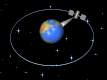 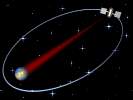 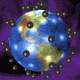 Движение по окружности
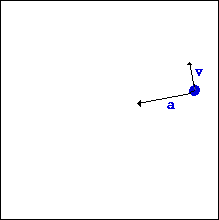 Случай криволинейного движения
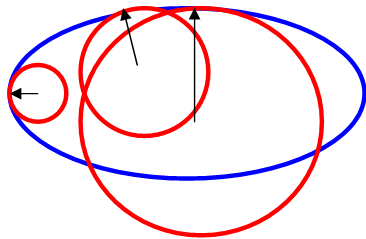 Движение тела по окружности является частным случаем криволинейного движения.
Любую кривую можно представить как сумму дуг окружностей разного (или одинакового) радиуса
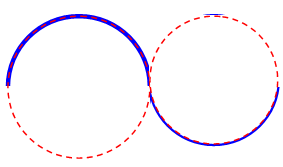 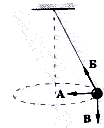 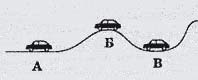 Кинематические характеристики
Перемещение – S
Скорость – U
Ускорение – a
Перемещение
Угловое перемещение (угол поворота):
Δφ 
Линейное перемещение: 
вектор Δs
Пройденный путь (длина дуги) Δl связано с углом поворота соотношением:
Δl  = R∙Δφ
При малых углах поворота 
l ≈ s.
Δφ
Скорость
Линейная (мгновенная скорость) 
всегда направлена по касательной к траектории, проведенной к той ее точке, где в данный момент находится рассматриваемое физическое тело, 
мгновенная скорость совпадает по направлению с перемещением за малый промежуток времени
Угловая скорость – угол поворота, на который поворачивается точка за время t
Угловая скорость измеряется в рад/с.
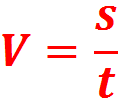 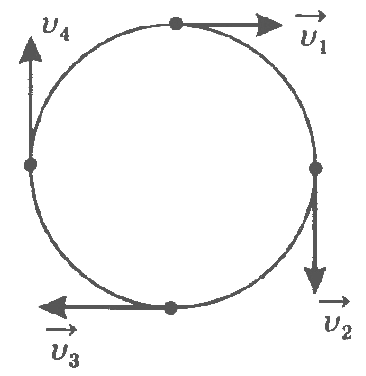 Δφ
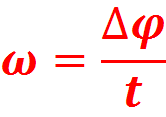 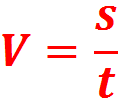 Скорость
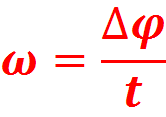 Линейная и угловая скорости связаны соотношением: υ = ωR
При равномерном движении тела по окружности величины υ и ω остаются неизменными. 
В этом случае при движении изменяется только направление вектора. 
Равномерное движение тела по окружности является движением с ускорением.
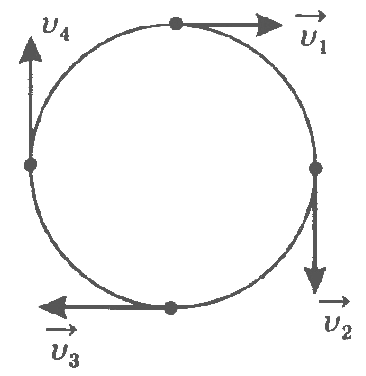 Δφ
Ускорение
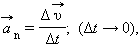 направлено по радиусу к центру окружности;
его называют нормальным или центростремительным ускорением.
Модуль центростремительного ускорения связан с линейной v и угловой ω скоростями соотношениями:
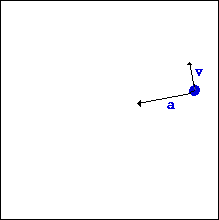 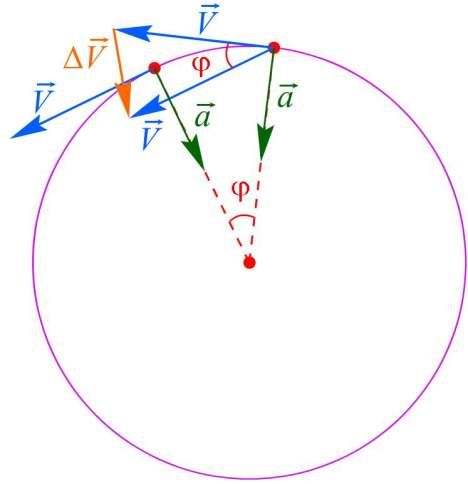 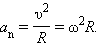 Период и частота
Δt
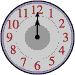 Время, за которое совершается один оборот, называется периодом T.
Единица измерения периода - секунда
Частота вращения n – число полных оборотов в единицу времени
Единица измерения частоты-
[ν] = с-1 = Гц.
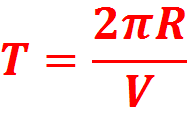 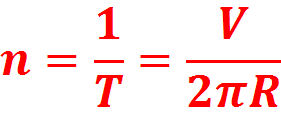 Связь периода и частоты
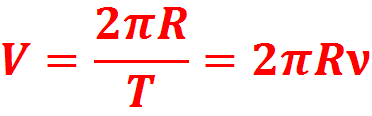 С линейной скоростью
С угловой скоростью
С центростремительным ускорением
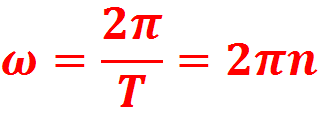 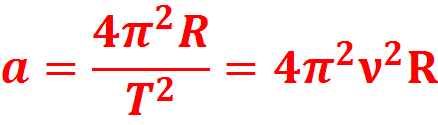 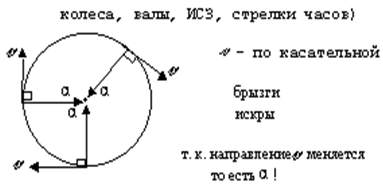 Итоги
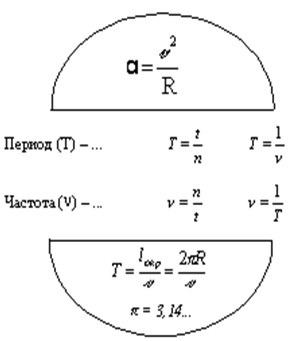 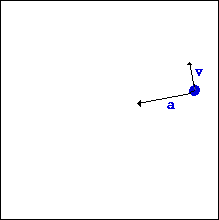